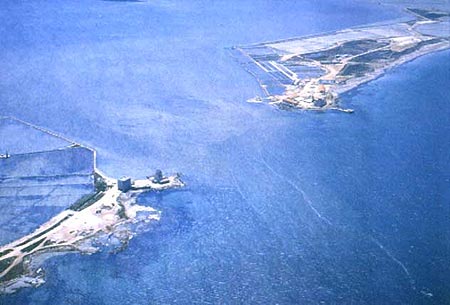 Torre S. Teodoro ed il versante nord dell’Isola Lunga. Il relitto era ubicato in prossimità dell’ingresso alla laguna di Mozia
© Gianfranco Purpura (Dipartimento di Storia del Diritto - Università di Palermo)
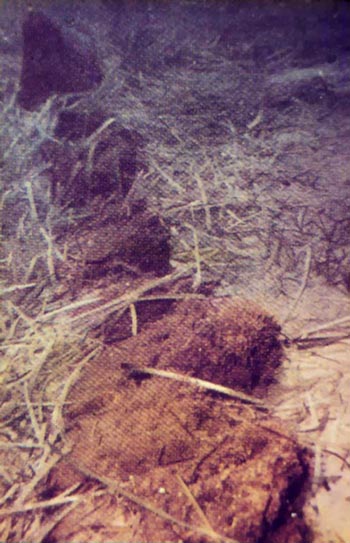 Una rara foto dei madieri del relitto nel momento del rinvenimento(foto H. Frost)
© Gianfranco Purpura (Dipartimento di Storia del Diritto - Università di Palermo)
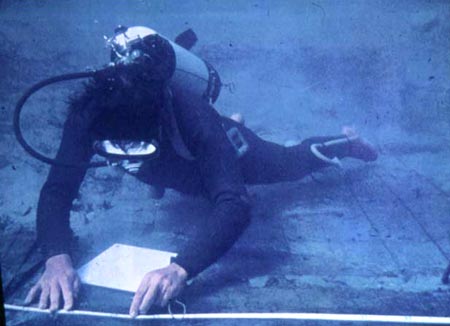 Operazioni di rilievo del fasciame del relitto.Viene misurata la distanza tra i chiodi del fasciame (foto H. Frost)
© Gianfranco Purpura (Dipartimento di Storia del Diritto - Università di Palermo)
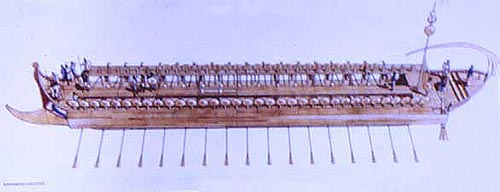 Ricostruzione ipotetica del relitto di Marsala (da H. Frost)
© Gianfranco Purpura (Dipartimento di Storia del Diritto - Università di Palermo)
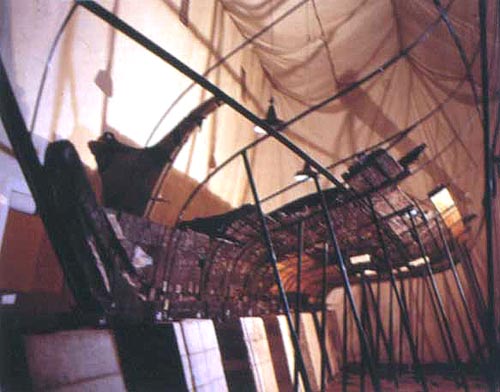 Marsala, Baglio Anselmi. 
Lo scafo recuperato.
© Gianfranco Purpura (Dipartimento di Storia del Diritto - Università di Palermo)
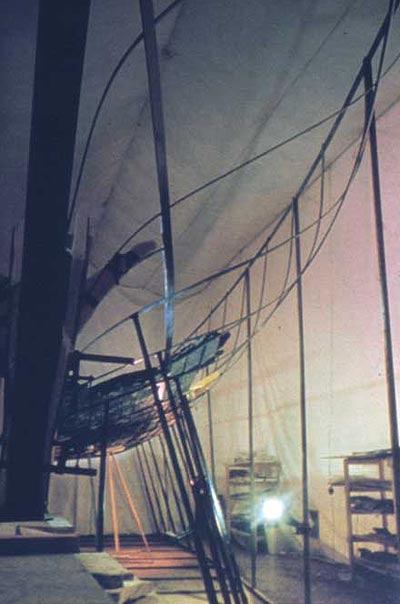 Marsala, Baglio Anselmi: A lungo le strutture lignee recuperate furono coperte da un tendone per preservarle dall’umidità, in attesa del restauro dell’ambiente
© Gianfranco Purpura (Dipartimento di Storia del Diritto - Università di Palermo)
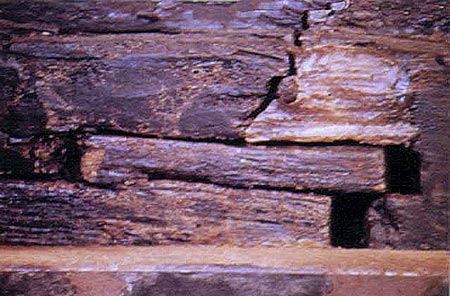 E’ stato necessario restaurare ulteriormente il legname danneggiato
© Gianfranco Purpura (Dipartimento di Storia del Diritto - Università di Palermo)
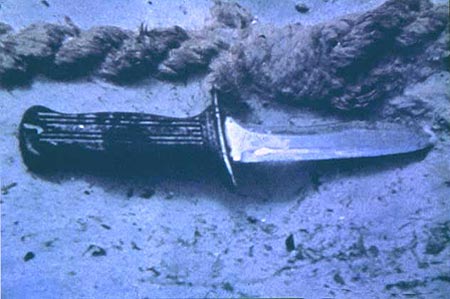 Foto H. Frost
Una ramazza di frasche, forse pertinente alla cambusa di bordo
Foto H. Frost
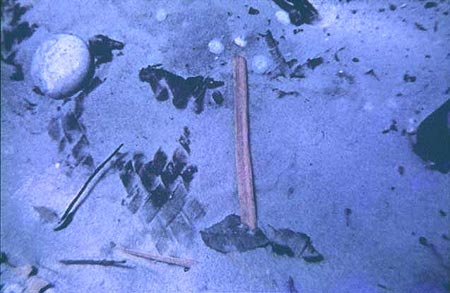 Un paniere di vimini intrecciato conteneva dell’hashish
Foto H. Frost
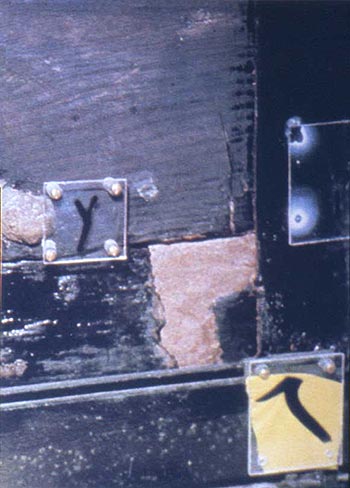 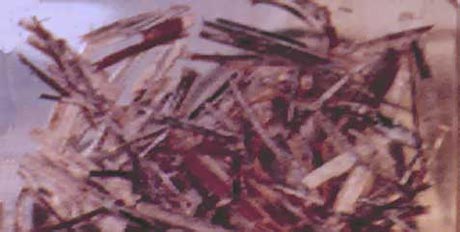 L’ hashish rinvenuto nel relitto
I segni tracciati a carboncino sui legni del relitto
© Gianfranco Purpura (Dipartimento di Storia del Diritto - Università di Palermo)
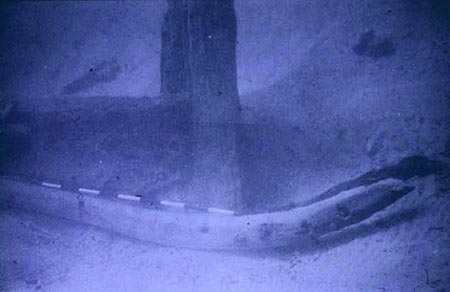 Il c.d. rostro della sister ship, in realtà un tagliamare (foto H. Frost)
© Gianfranco Purpura (Dipartimento di Storia del Diritto - Università di Palermo)
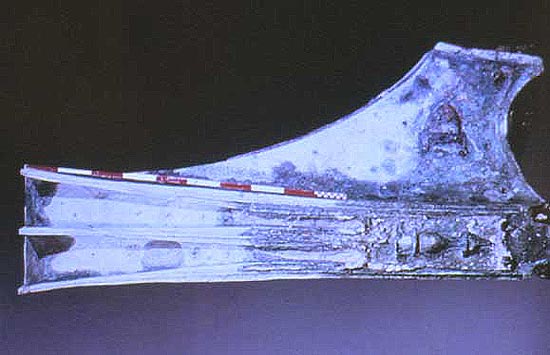 Il rostro bronzeo di Athlit (Israele)
© Gianfranco Purpura (Dipartimento di Storia del Diritto - Università di Palermo)